Optimize your Sample Preparation Workflow for PFAS Analysis
Optimize your Sample Preparation Workflow for PFAS Analysis
Automate the Sample Prep Workflow
Automate the Solid Phase Extraction Step
Automate the Concentration/Evaporation Step

Automated, Semi-Automated SPE Extractions and Concentration 
Reduces Human Error
Reduces Outside contamination
Increase Throughput
Reduces Labor

No Teflon
Use Hyphenated techniques to deliver consistent, reproducible results
Different configurations to handle Matrix type and Budget
Use any size cartridge
Automated Solid Phase Extraction front end for LC/MS
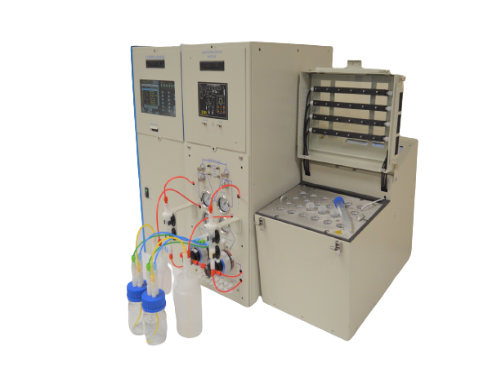 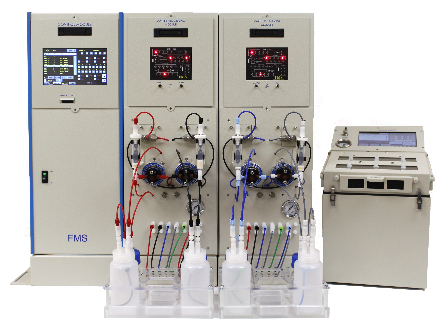 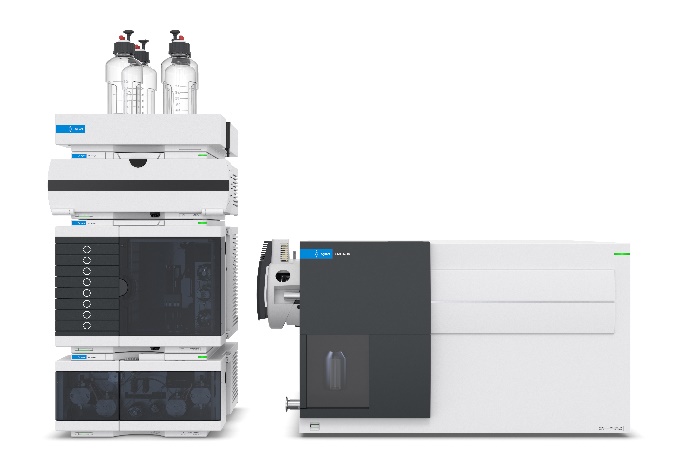 EconoTrace® PFC
Drinking Water Methods
TurboTrace® PFC
LC/MS
Modular and Expandable
Designed for Different Matrices and Number of Samples to be run per week
Semi-Automated Solid Phase Extraction PFAS/PFOS front end for LC/MS
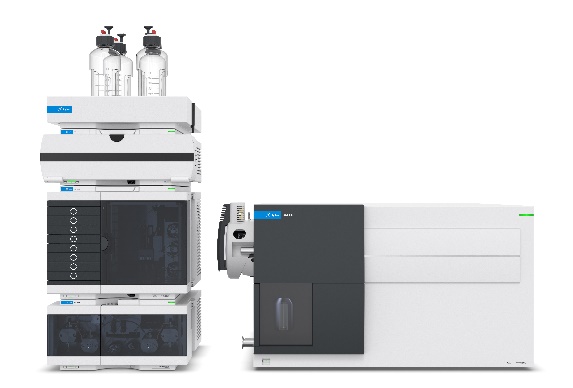 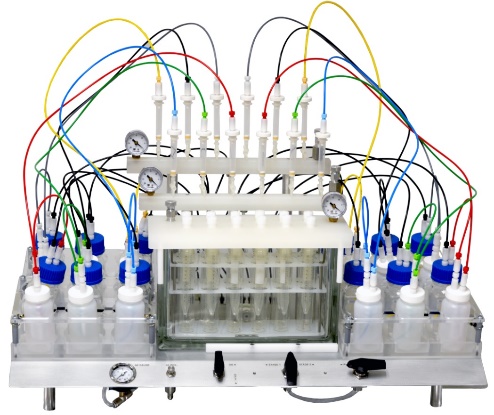 EZPFC / SuperVap PFC 24
LC/MS
Low Cost, High Throughput Sample Prep
System Components
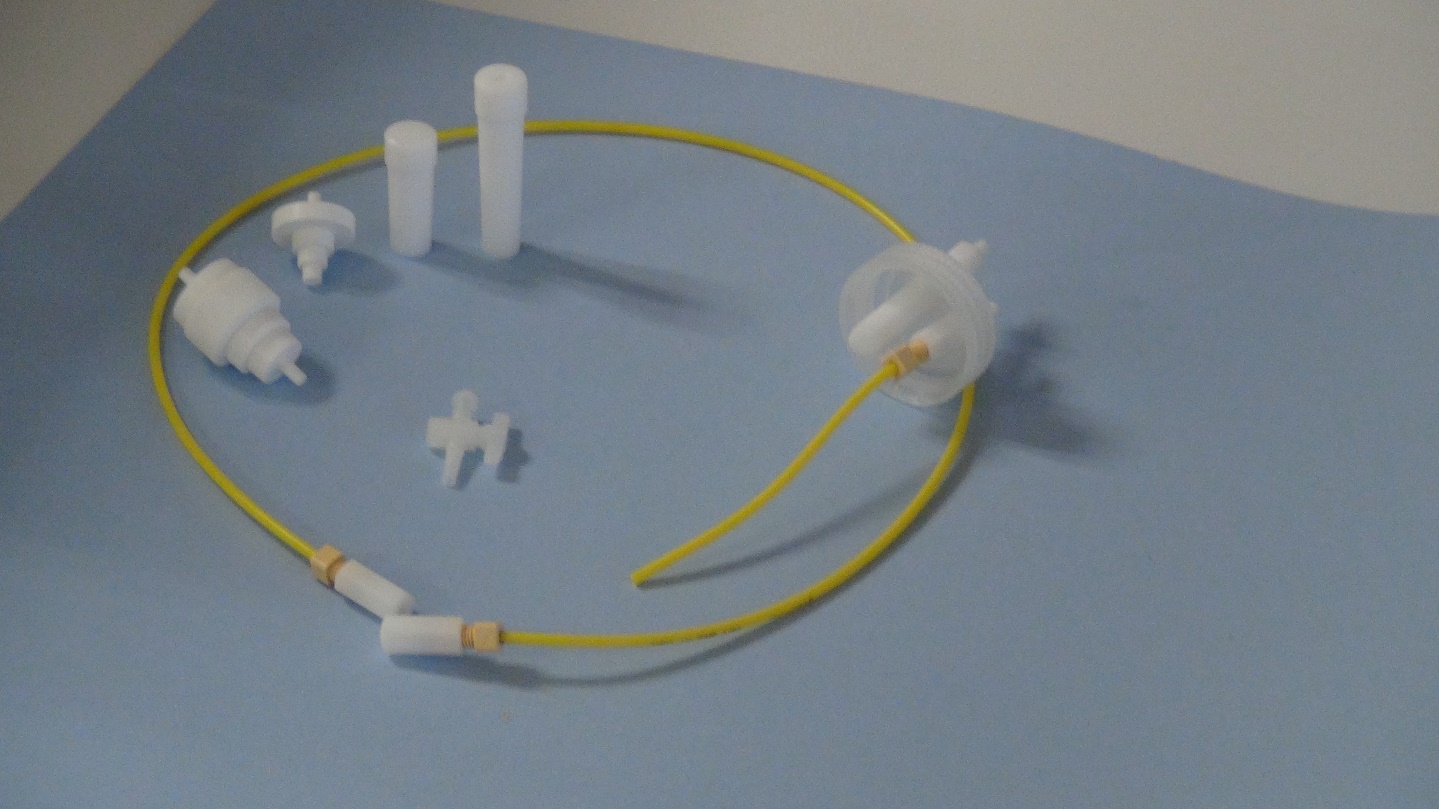 No Teflon

Tubing - High Density Polyethylene

Fittings – Delrin

Cartridge Adapters – Medical Grade Polypropylene
Can this Handle Dirty Samples?
Typical Cartridge can have problems!
6ml cartridge	 
Doesn’t do well
Frit Surface Area is to small
	
Yes, A Cartridge will work
25ml cartridge
Does well
3X the Frit Surface Area
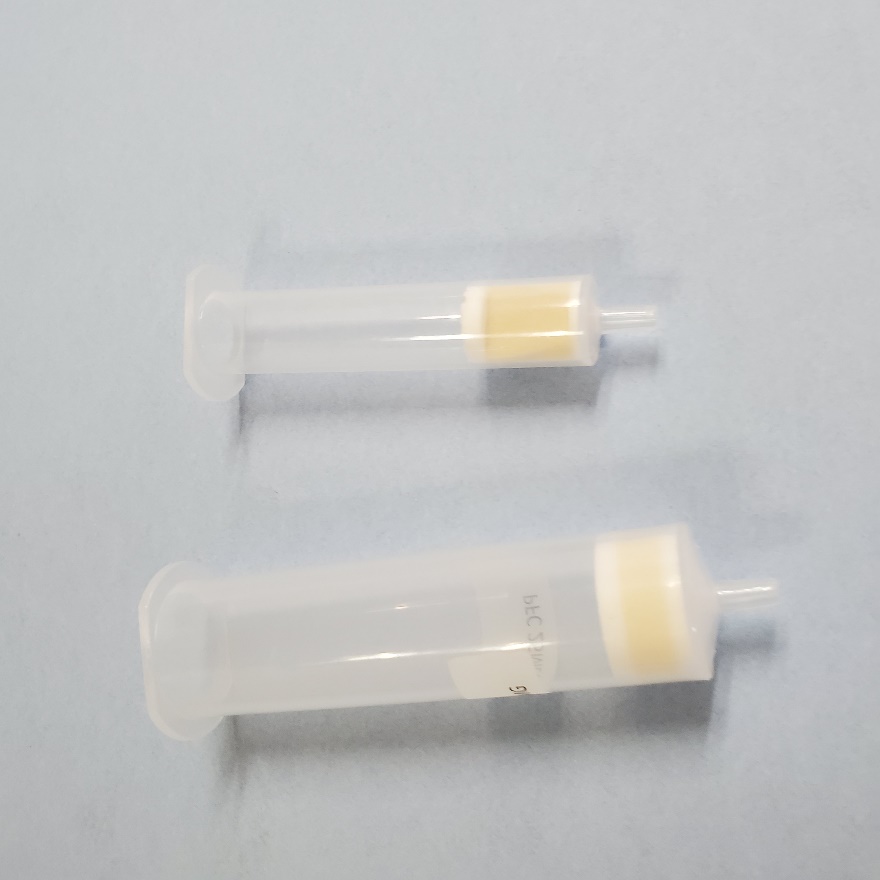 FMS, Inc.  Plastic Filtration Wool
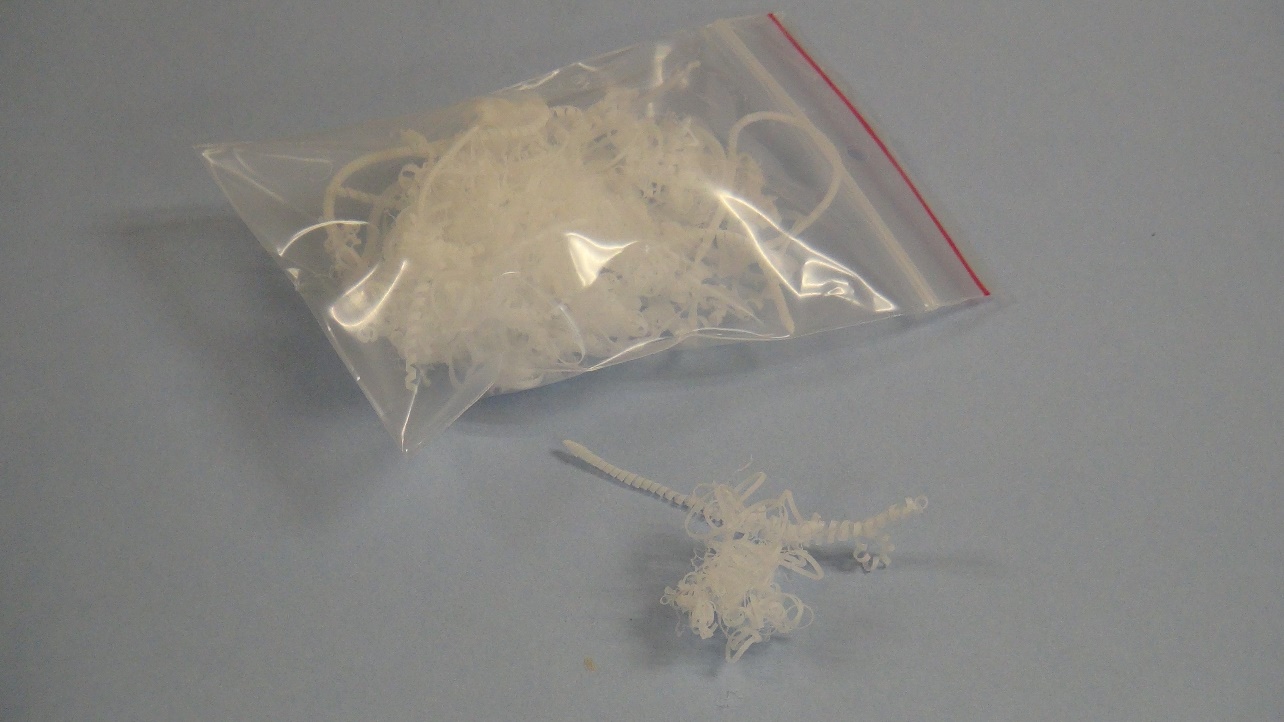 Glass/Plastic Wool
Irregular random stranding 
Slows Particles to the Uniform Frit
Prevents Clogging
Prepping the 6ml Cartridgewith Plastic Filtration Wool
6ml Cartridge with Plastic Wool

Take a little and push it into the barrel of the syringe until it touches the cartridge Frit

The Sample will not clog, it will take longer to process
Live Instruments
Sample Bottle Filter
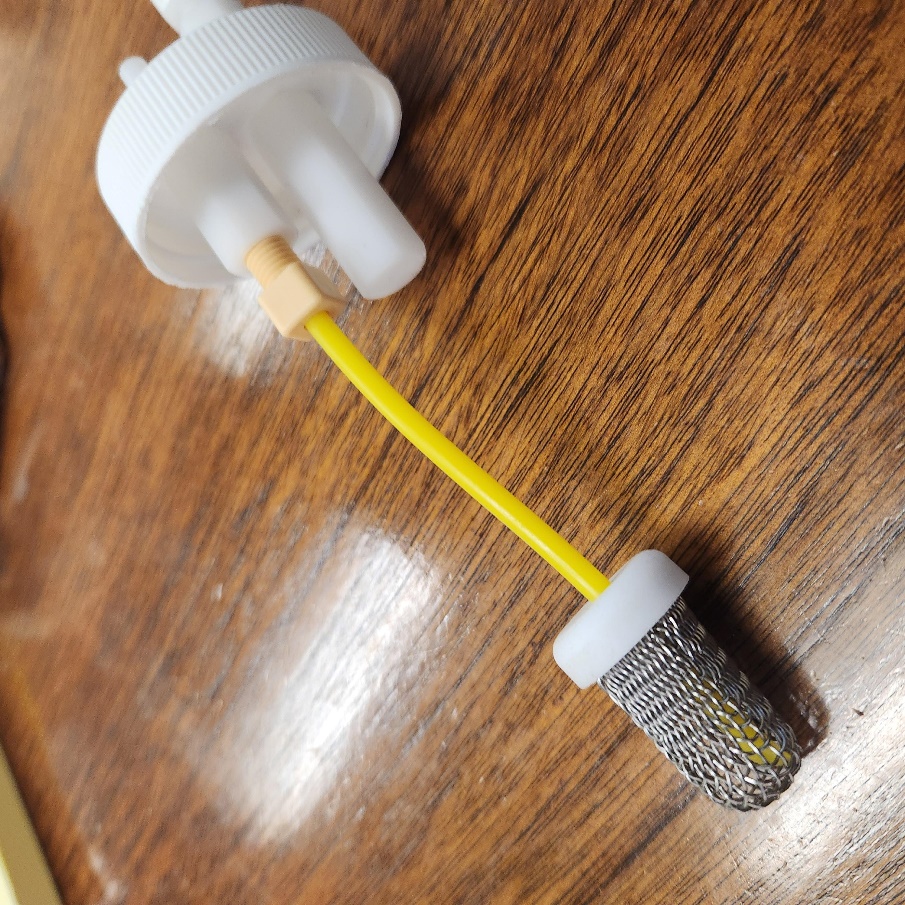 Dirty Sample from a Customer
Industrial 433 Matrix 250ml
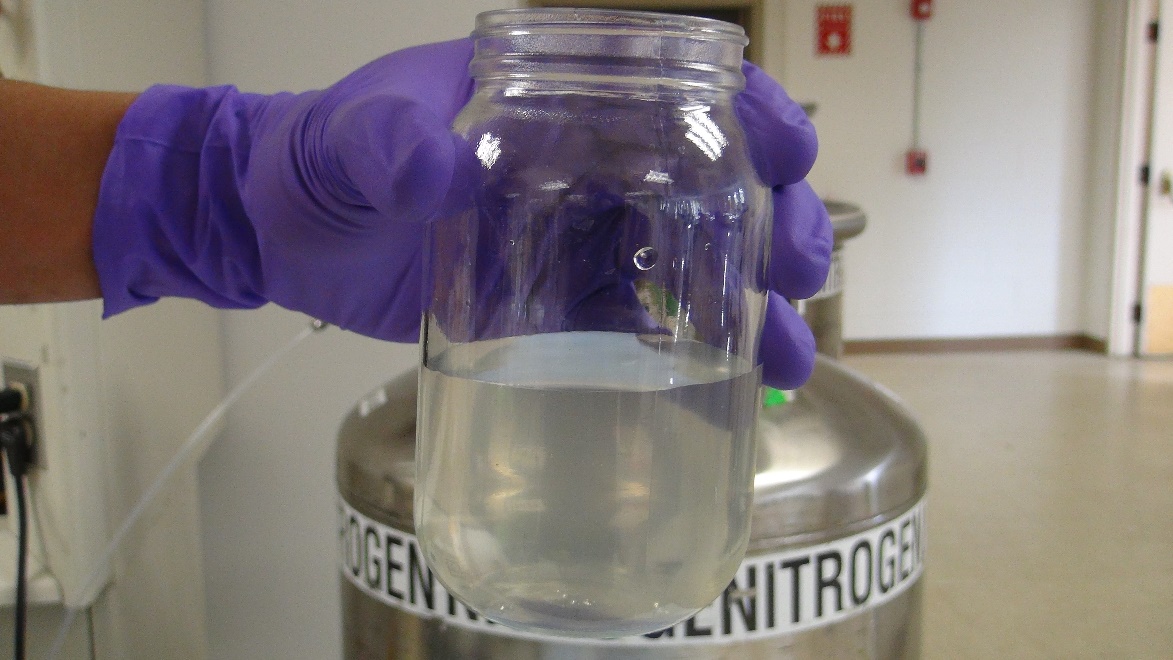 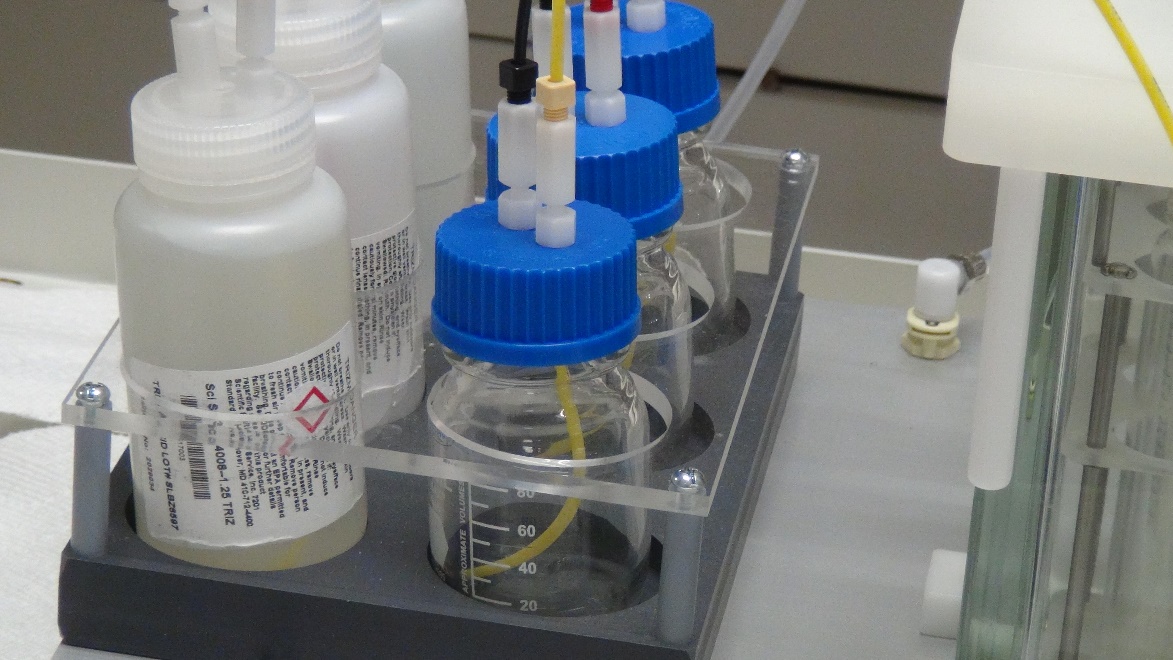 6ml and 25ml Cartridges
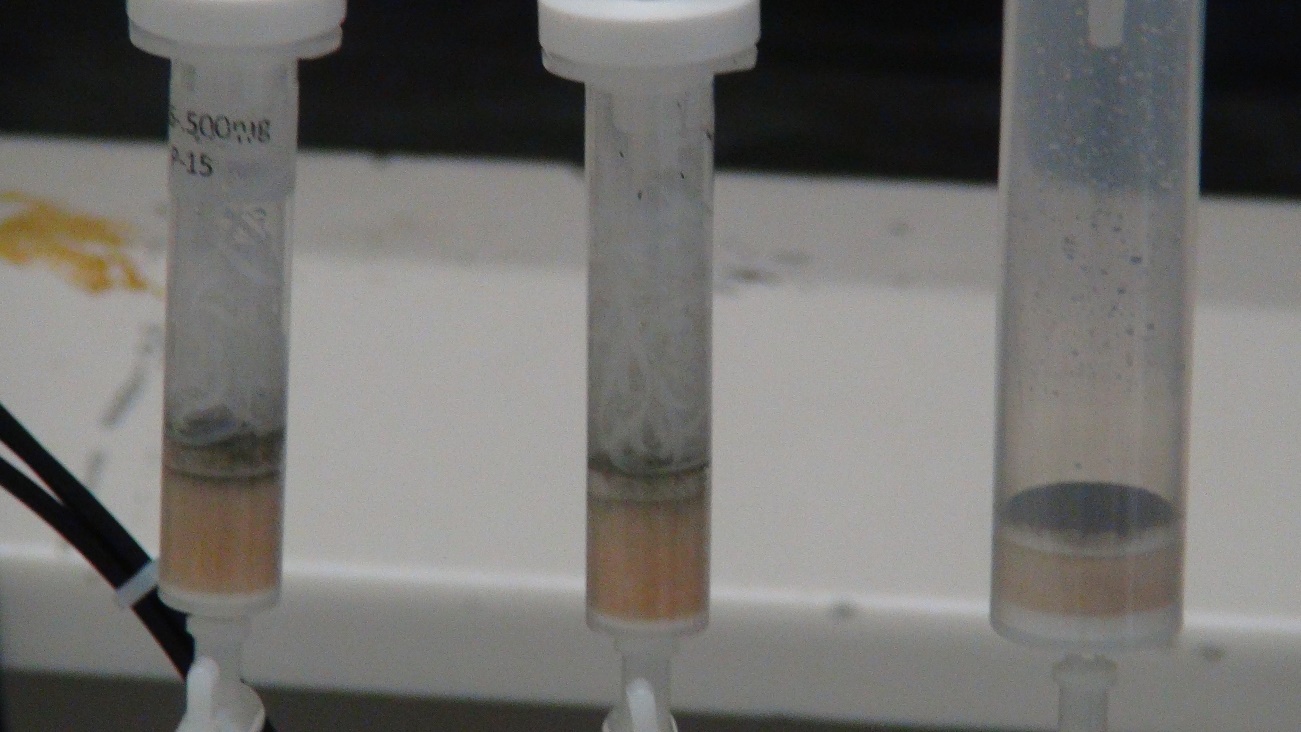 250 ml run to completion on 6 ml cartridge with Plastic Wool
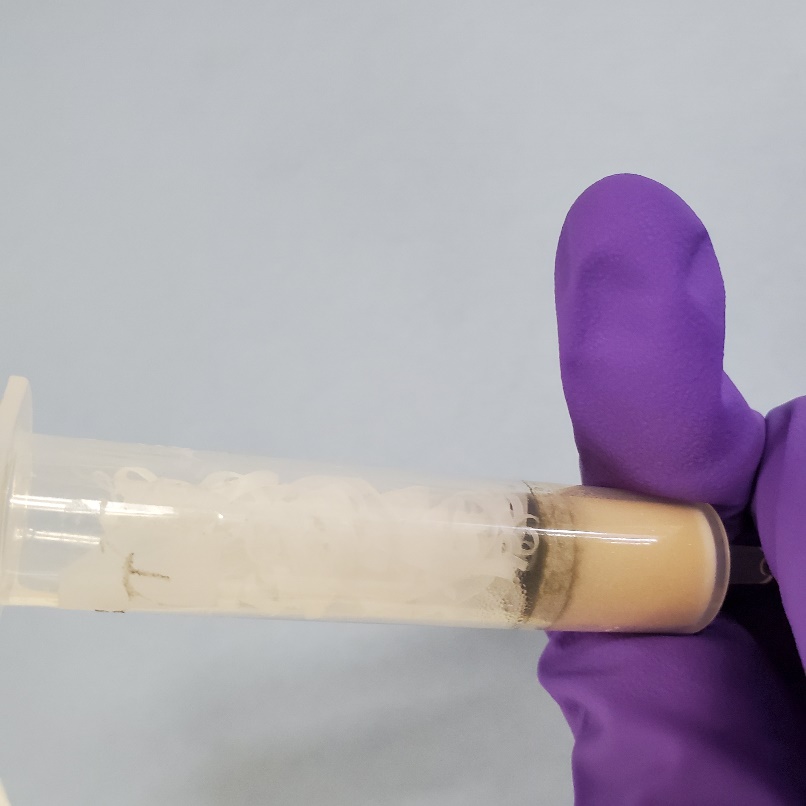 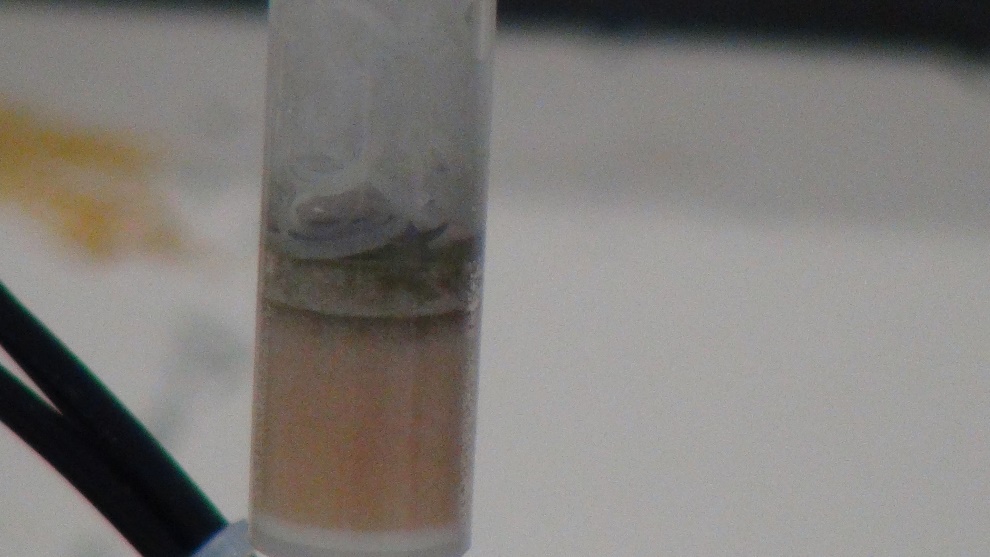 250ml run to completion 25ml cartridge
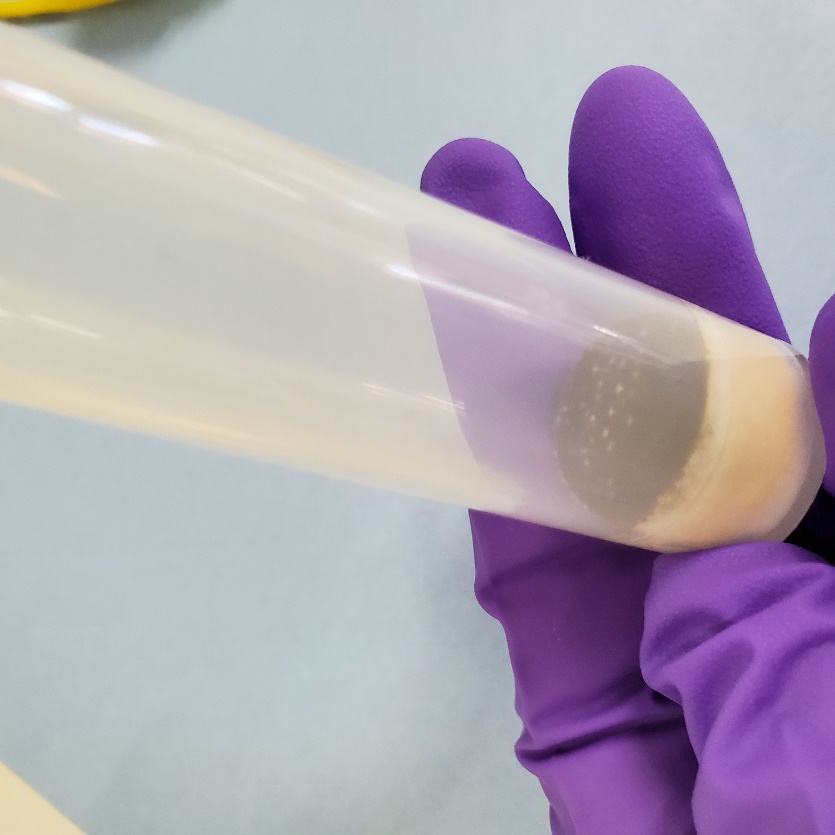 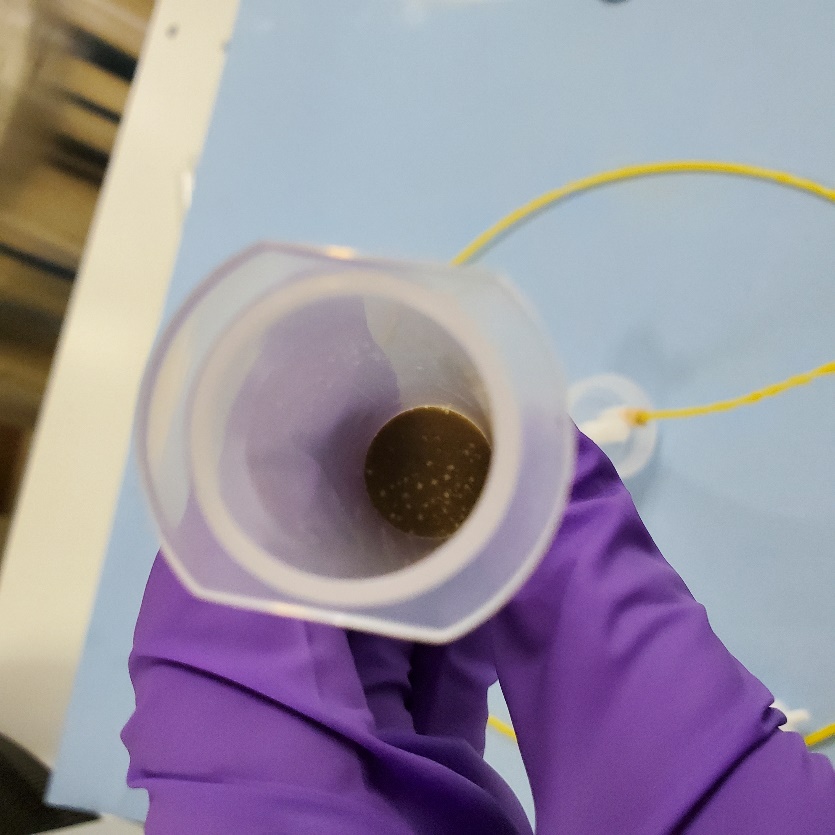 TurboTrace PFC Automated Extraction and Concentration for PFAS/PFOS in Drinking Water and WasteWater
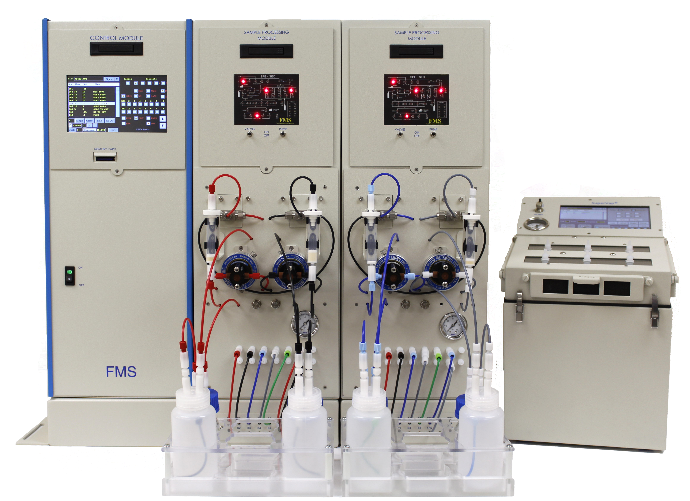 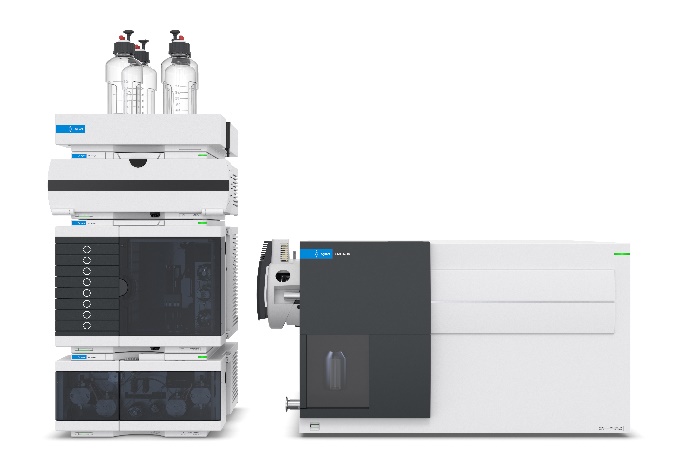 TurboTrace® PFC
Wastewater, Particulate Laden Samples
Drinking water Samples 
Vacuum Pump or Positive Pressure for loading samples 
Positive Pressure Pumping for conditioning, rinsing and elution
Direct to SuperVap Concentrator
LC/MS
TurboTrace for Extraction and Concentration of PFAS/PFOS in Drinking/WasteWater
Fully Automated from start to finish
Modular and Scalable expandable from 1 to 4 Modules

Run 2 to 8 samples

Each Module can Run 2 Samples in parallel
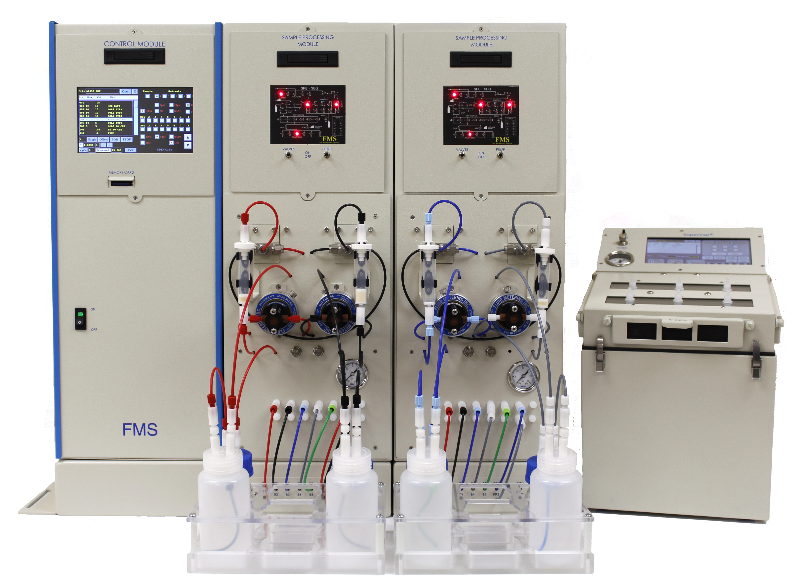 Uses Positive Pressure Pumping
for Precise delivery of Elution and Wash Solvent
One valve pathway to the cartridge

Uses a Vacuum with liquid sensor to Load Dirty Samples and detect when finished

Direct Extract delivery to Concentrator for Evaporation
Drinking Water
ORG
RNS
CRT
Pressure Tr.
SAM
N2
Wastewater
BYPS
Pump
Sample
30psi
5psi
Rinse
30psi
5psi
Regulators
Fraction
Solvents   1-6
FRC
AQW
OW
New SPE-Turbo
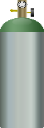 Aqueous
Waste
Organic
Waste
Automated 1633 EPA method:
Vacuum
pump
Automated Extraction and Concentration for PFAS/PFOS in Drinking Water
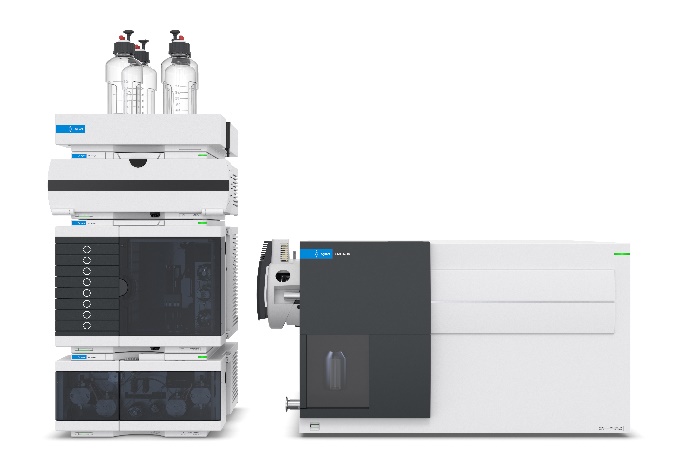 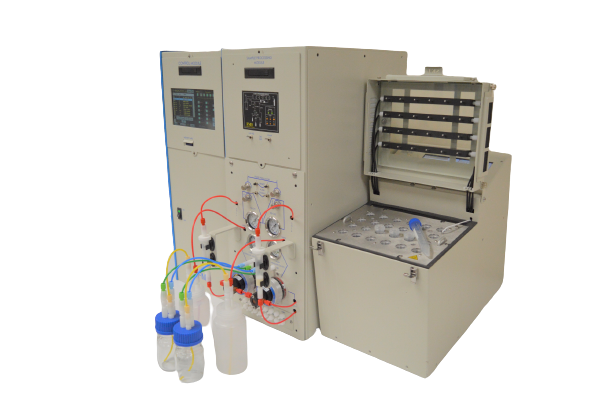 EconoTrace® PFC
Drinking Water, Serum, and samples with minimal particulate
Positive Pressure Pumping
LC/MS
EconoTrace SPE
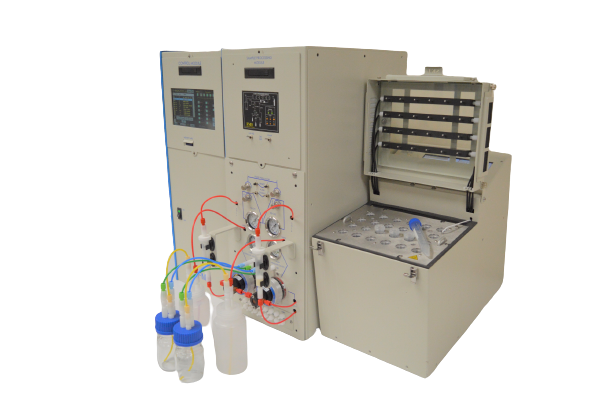 Touch Screen Control
SD Card for Storing and Transferring Methods
Nitrogen Drying
Six Elution and Wash Solvents
Automatic Bottle Rinse
Direct to 15 ml Centrifuge tube Concentration
Sample Size 2 ml to unlimited
EconoTrace for Extraction and Concentration of PFAS/PFOS in Drinking Water
Fully Automated
Modular and expandable from 1 to 4 Modules, 2 to 8 samples
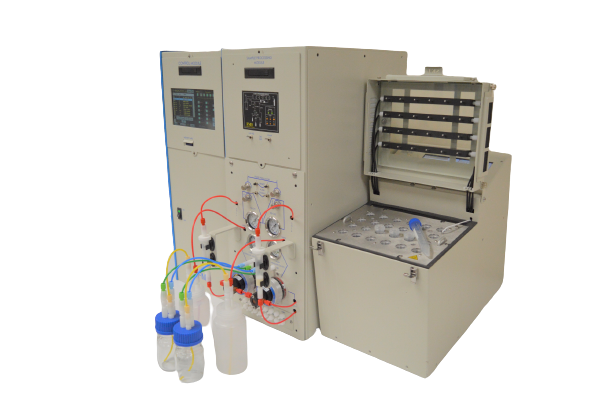 High Throughput Runs 
8 Sample Extractions in Parallel
Uses Positive Pressure Pumping only
for Precise delivery of 
Conditioning Solvent, 
Sample, Bottle Rinse and Elution Solvent
Automatic Bottle Rinse
Delivers extract directly to SuperVap Concentrator for final blowdown
Automated Concentration for PFAs
SuperVap PFC
24 positions
15ml Conical vials
No Teflon
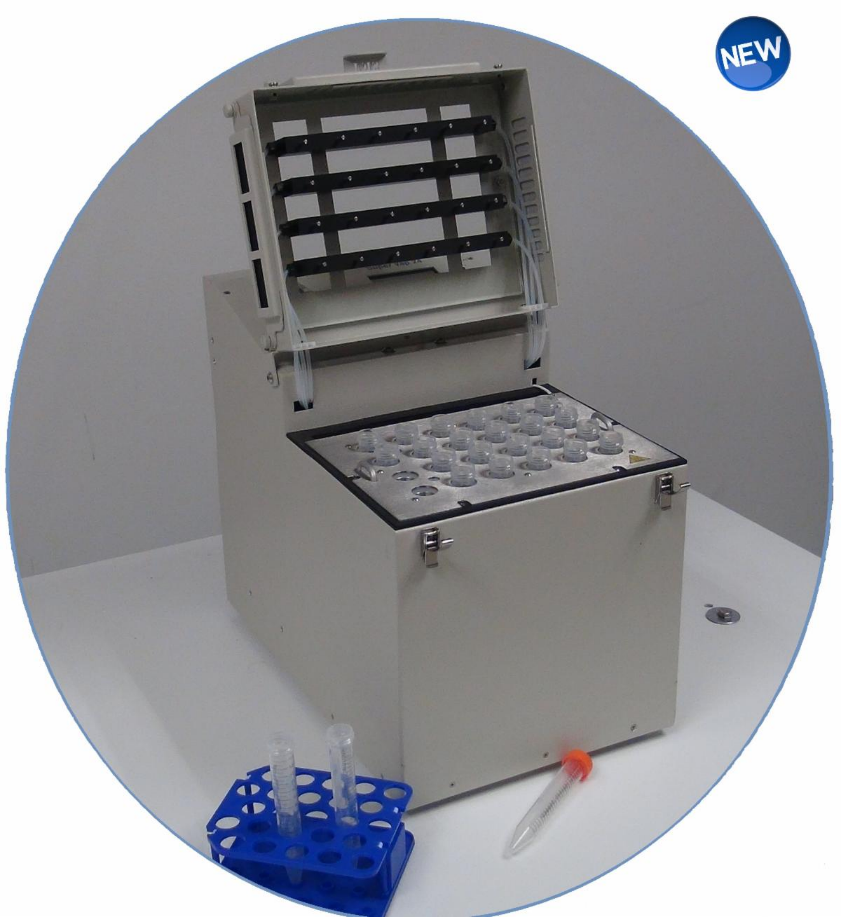 EPA 537.1
EPA 533
PFAS Background
TurboTrace Parallel Sequential PFC Automated Extraction and Concentration for PFAS/PFOS in Drinking Water and WasteWater
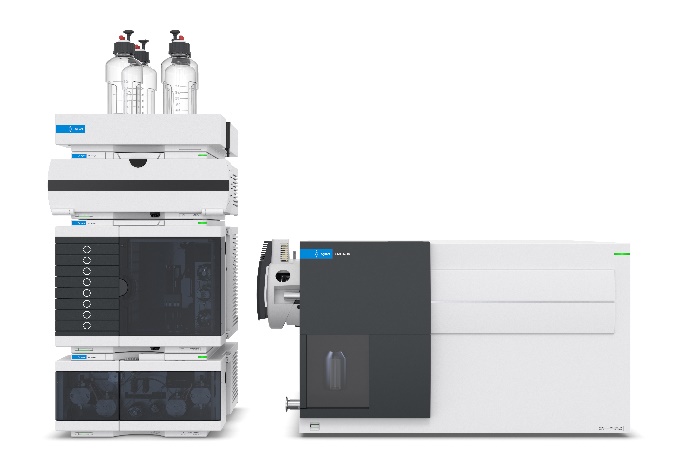 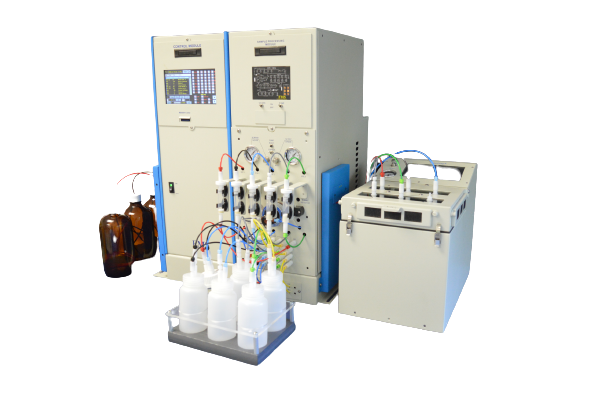 TurboTrace® PFC Parallel Sequential
Wastewater, Particulate Laden Samples
Drinking Water Samples 
Vacuum Pump or Positive Pressure for loading samples 
Positive Pressure Pumping for conditioning, rinsing, and elution
Direct to SuperVap Concentrator
LC/MS
TurboTrace for Extraction and Concentration of PFAS/PFOS in WasteWater
Fully Automated
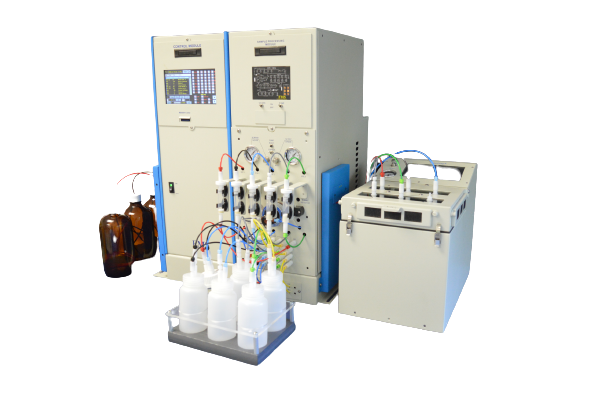 Modular and Scalable expandable from 1 to 6 Modules

Run 1 to 6 samples simultaneously, up to 30 sequentially

Each Module can Run 5 Samples in a Sequence
Uses Positive Pressure Pumping
for Precise delivery of 
Elution and Wash Solvent
Uses Vacuum with liquid sensor to Load Dirty Samples

Direct Extract delivery to Concentrator for Evaporation
1633 Parallel-Sequential Recoveries (n=5)
Concentration Functionality
Designed for PFAS/PFOS Concentration

Accepts Extracts Directly from FMS Automated SPE systems

Self Installable
Video unpacking, installation and training video

Preprogrammed with most common temperature settings

Direct to 15ml Centrifuge Tubes

Dry bath heating element

Time based endpoint
Semi-Automated Solid Phase Extraction front end for LC/MS
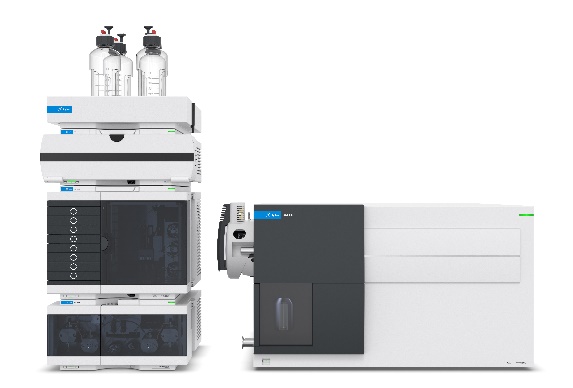 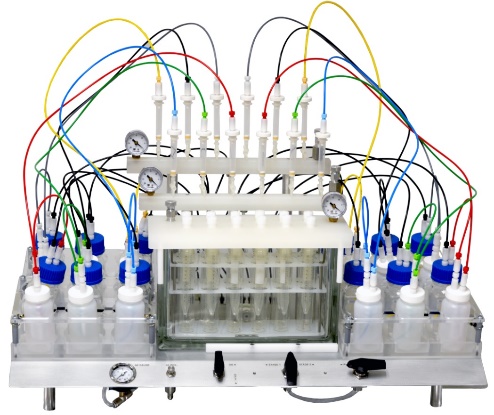 EZPFC
LC/MS
EZPFC®
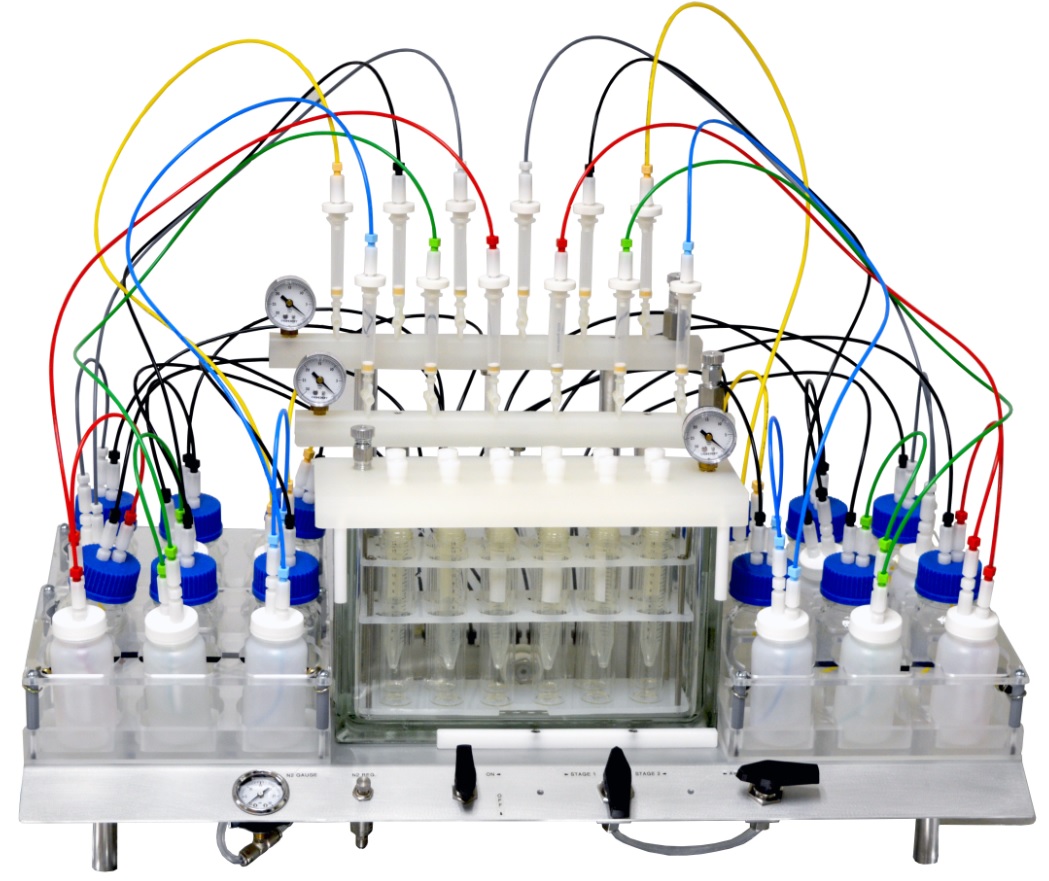 Drinking Water,
Wastewater, 
Particulate laden samples
EZPFC 12 sample
EZPFC Semi Automated SPE
Low Cost
Run and Concentrate a batch of 24 samples 2 to 3 hours
Self Installable 
Unpacking and Installation/training video
Easy to Operate
No Computers or Electronics to fail or maintain
Semi - Automated
Hyphenates the entire Solid Phase Extraction Process – Extraction, Bottle Rinse, Inline Drying and Direct to 15ml Centrifuge tube for easy Concentration
Fast
The fastest sample processing available for SPE
Run up to 12 samples simultaneously
Vacuum for fast loading of large volume samples
Unattended Sample loading walkaway time
Closed system
Eliminate potential outside contamination
EZPFC Semi Automated SPE
Efficient
Uses all SPE cartridge sizes 
Dedicated manifold for cartridge conditioning and sample loading
Dedicated manifold for extraction and extracts
Separates Organic from Aqueous waste 
Vacuum cartridge drying, Nitrogen cartridge drying or combined
Automated Bottle Rinse and Elution
Inline Extract Drying
Small number of components to clean
1633 EZPFC labeled surrogate recoveries
1633 natives IDC spikes concentrations and recoveries
MDL data for native PFAS 1633
Method Detection Limit data for 1633
Native PFAS 1633 in tap water from two locations
Native PFAS 1633 in River Water
Native PFAS 1633 in Well Water
Competitor Comparison
Summary
Automated SPE for PFAS
EconoTrace
Fully automated, positive pressure system, automated bottle rinse, direct delivery to SuperVap Concentrator 
Designed for cleaner samples 
Modular and Expandable

TurboTrace
Fully automated, Vacuum pump for loading “dirty samples”, automated bottle rinse, direct delivery to SuperVap Concentrator
Designed for Drinking water and WasteWater
Modular and Expandable

Semi Automated SPE for PFAS

EZPFC 
Low Cost, High Throughput
2 EZPFC 12 position systems and the SuperVap PFC Concentrator for 24 samples
Run a batch of 24 in 2 hours
Information Links
EconoTrace Webpage

TurboTrace PFC Parallel Sequential Webpage

EZPFC Webpage